Addressing Ethical Challenges Using An Ethics Framework
Part of a workshop series on ethics education for Community Service Providers
Kathryn Morrison, MA PhD(c)
Ethics Fellow
Friday Jan 8th, 2020
1
Webinar Housekeeping
Everyone will be muted except the host and moderator
Ask questions through the Zoom chat box 

All webinars will be recorded and posted on Regional Ethics Network website 
Evaluation to follow
Next month’s speaker
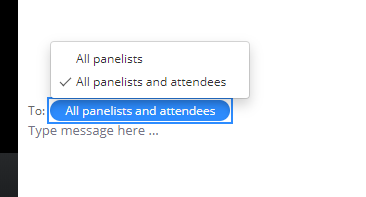 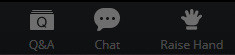 2
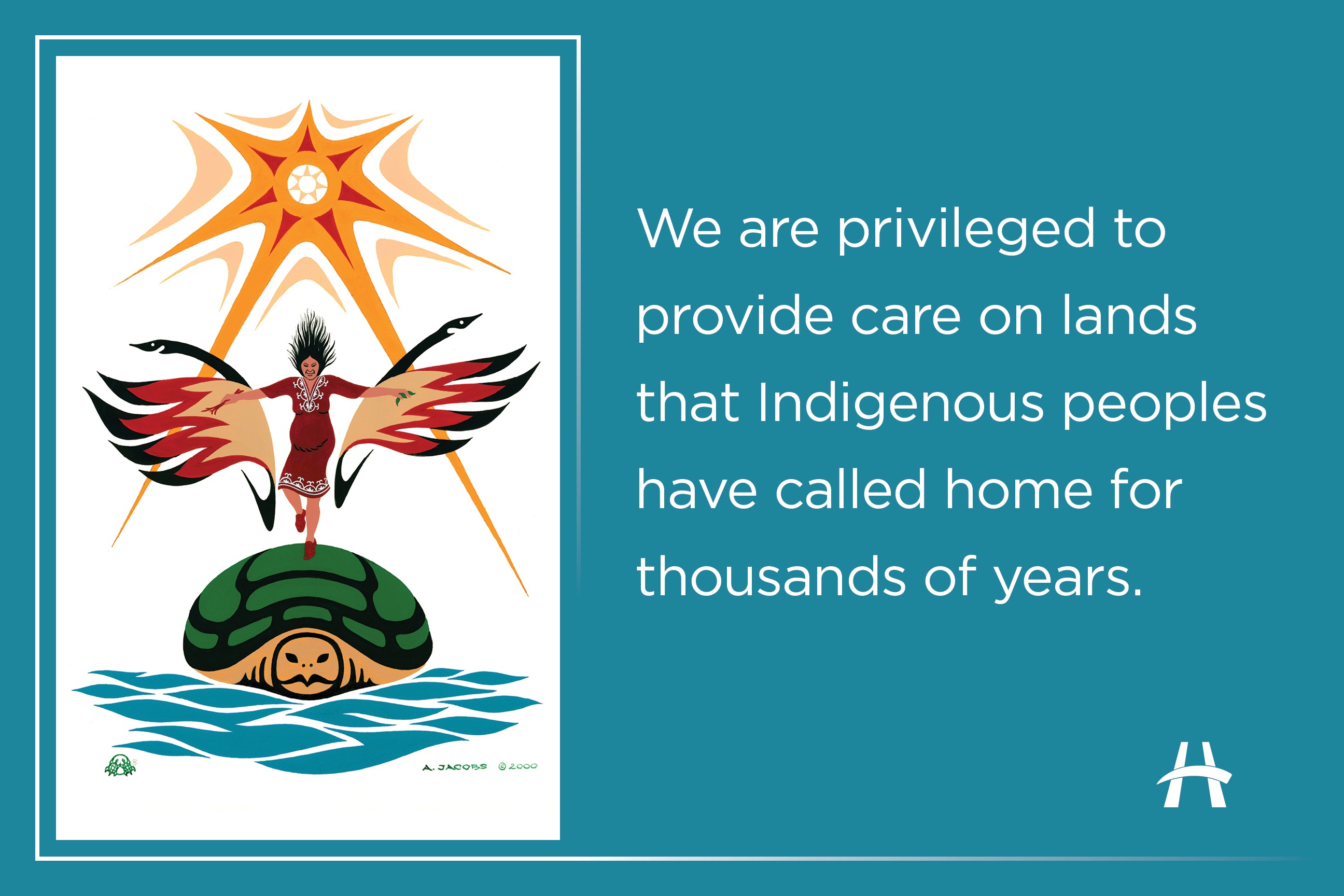 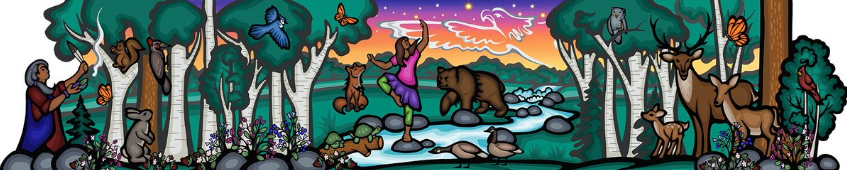 3
Objectives
Identify signs of an ethical issue
Identify the value of an ethics framework in navigating challenging situations
Familiarize with the IDEA Ethics Framework
Apply the framework to an ethical case study in the community setting
4
Signs of an Ethical Issue
Caught between obligations
Conflict between staff, patients, families
Risk of harm
No guidance in law/policy
Moral distress, “yuck factor”
5
Case: When a client opts to use restraints
This case is based on a case provided by the Haldimand Norfolk Community Senior Support Services adult day program. I would like to acknowledge and thank them for this case.
6
Requester and Patient Details
7
Case Summary
Robert is 62 years old and lives at home, yet is a client at a local adult day program affiliated with a hospital
Robert has a degenerative muscular condition, has limited mobility, and cannot always use/control his legs 
Experiences discomfort, occasionally complains about his feet sliding off of his wheelchair
Generally cognitively present, in good spirits, and engaged in the activities of the program
8
Case Summary (cont’d)
One morning, a day program volunteer notices a belt is strapped across both ankles in the wheel chair
Robert tells the volunteer that his wife put the belt on to stop his legs from sliding off the foot rests
Robert rejects requests to remove the belt or for it to be adjusted, asks that no one move or touch the belt
9
Case Summary (cont’d)
The issue was brought to the attention of the day program supervisor, Anna
Though Robert’s purpose for using the belt is for comfort by immobilizing his legs, the belt is a restraint
Anna knows that restraints are discouraged in jurisdiction (Ontario)
10
Gut Reactions to the Case?
11
How does an Ethics Framework Help?
Provides a rigorous process
Helps to pause and reflect on 
Values
Perspectives
Consequences 
Options
Inclusive of all stakeholders
Choice considers all factors including harms and benefits
Brings consistency and transparency
12
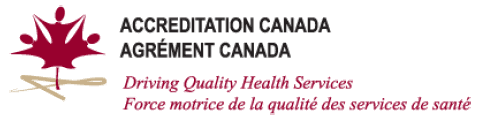 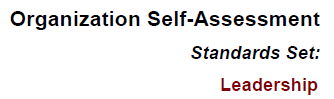 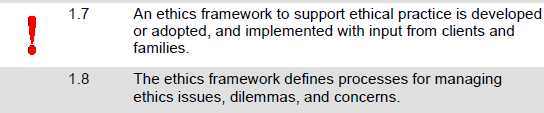 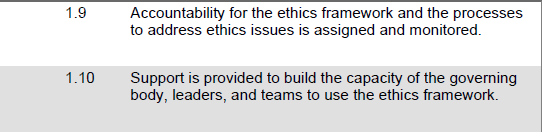 13
Identify the facts
Use the IDEA Ethical Decision-Making Process (Community Ethics Network)
Select option, create action plan
Collaborate with stakeholders
Evaluate success, modify plan
Diagnosis, history, prognosis, goals
Harms/ Benefits
Patient capability SDM, prior capable wishes
Act on the decision and evaluate
Determine the relevant ethical principles
Explore the options
Values, ethical principles
Aim for compromise, reduce harm
Professional, legal obligations
Align options with legislation, professional values & obligations
Implications on equality
Intention Impact Tool
Branigan, M. Intention and Impact Tool
Issues Framework 
(Hamilton Health Sciences)
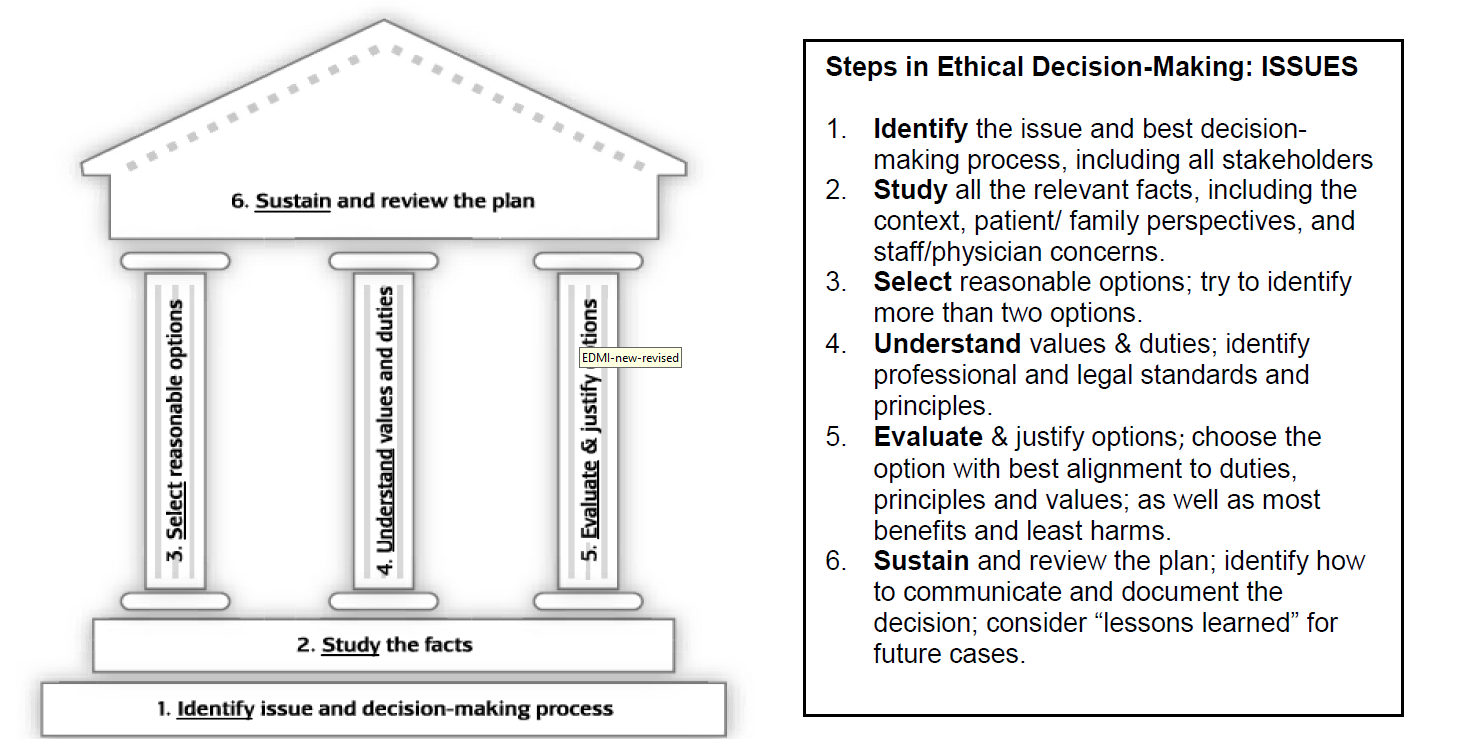 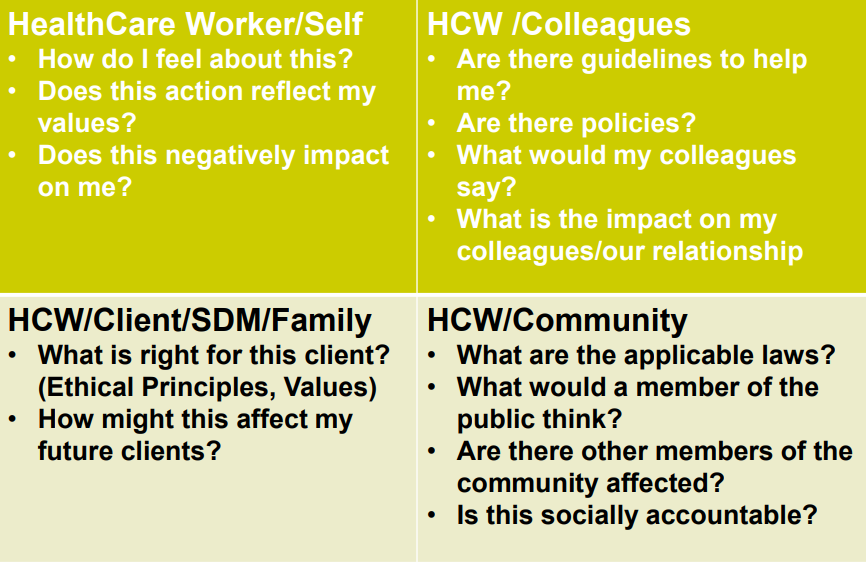 15
Step 1: Identify the facts
What are your gut reactions?
State the question or dilemma as you currently see it: “Given ____(insert uncertainty or conflict about values), what decisions or actions are ethically justifiable?”
Determine timeline and best process for decision-making and key stakeholders.
16
Question/Dilemma: Given that Robert’s restraint poses a risk to his well-being and engages legal guidance, yet it is his wish to maintain the restraint, what decisions/actions are justifiable?
Timeline, best process: 1) Clarify legal/policy guidance on least restraint 2) Evaluate risks & benefits of the restraint 3) Evaluate options, including alternatives to  restraint
Key stakeholders:
17
Clinical issues:
history, diagnosis, prognosis, psychosocial, capability
Patient preferences:
Patient’s long/short term goals
Contextual Features: 
Patient’s background – social, cultural, religious
Family’s values
Organizational and legal issues
18
Clinical
History and Diagnosis
Robert has becker muscular dystrophy (LGMD2A) which was diagnosed in at age 16, and has resulted in progressive weakness, fatigue, and  limited mobility in his legs by his late 30s. Robert has received regular physiotherapy and orthotic intervention but has had declining motor abilities, in particular challenges walking and raising his arms. He has also received regular assessment of his respiratory function.
Prognosis: degenerative, not curative
Capacity: Assessment: capable
Information retrieved from US National Institute of Health: https://rarediseases.info.nih.gov/diseases/5900/becker-muscular-dystrophy
19
Patient and Contextual
Patient Preference
Wishes to be comfortable, for his legs to be immobilized on his wheelchair
Refused requests to remove belt
Wishes to continue attending day program
Family
Robert has a wife, Carrie (61), and has no children
Carrie seems to be supportive, and is Robert’s primary caregiver
Organizational Issues
Robert’s use of the belt engages Ontario’s Patient Restraints Minimization Act (2001)
Least restraints policy, college guidelines?
20
Risks/Benefits of Restraints for Robert
Evans L, Strumpf N. Myths about Elder Restraint. Journal of Nursing Scholarship. 22:2, 1990. Retrieved from: https://journals-scholarsportal-info.proxy.lib.uwaterloo.ca/pdf/07435150/v22i0002/124_maer.xml
21
Step 2: Determine Ethical Principles
What principles, duties and values are relevant to the case?

What are the relevant legal requirements, professional standards and policies?

Are key values, duties, principles or standards in conflict? 

Can compromise be achieved?
22
Capable patients may choose to live at risk, bringing autonomy and safety (beneficence/non-maleficence) in conflict, and raising questions of justice
Individuals should be treated fairly and without prejudice
Right to accept or refuse treatment in accordance with wishes, values, beliefs
Fiduciary duty to offer/provide treatments with expected benefit (i.e. benefits outweigh risk)
Beauchamp T, Childress J. Principles Biomedical Ethics, 5th edition. Oxford University Press. 2001.
Application of relevant legislation and policy to the case
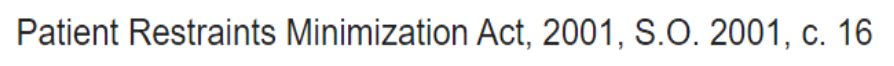 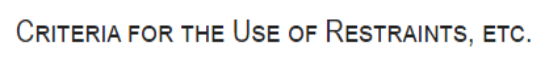 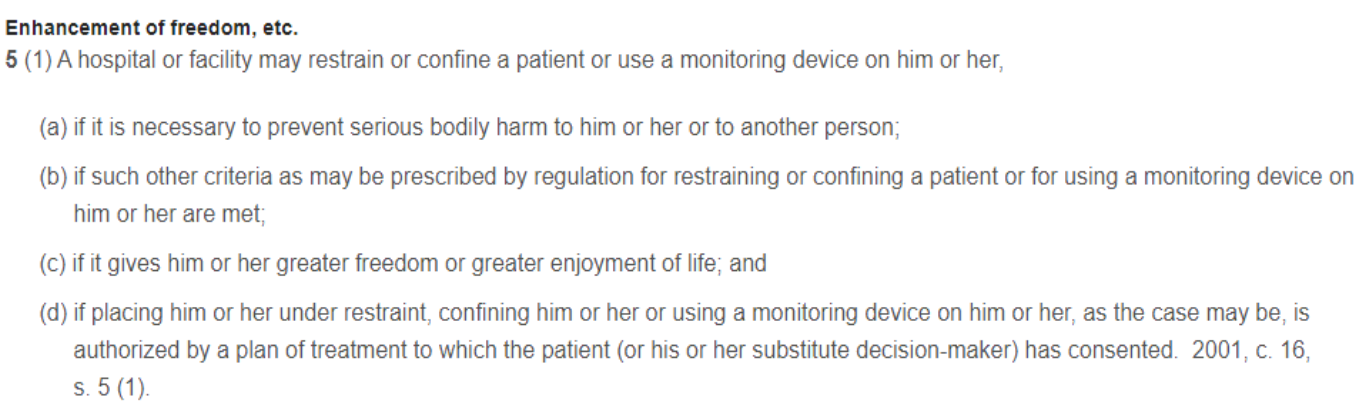 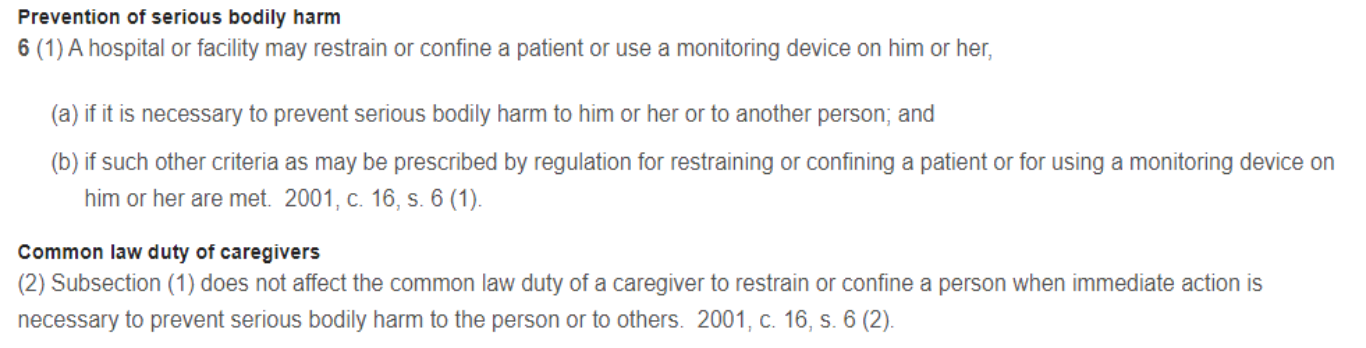 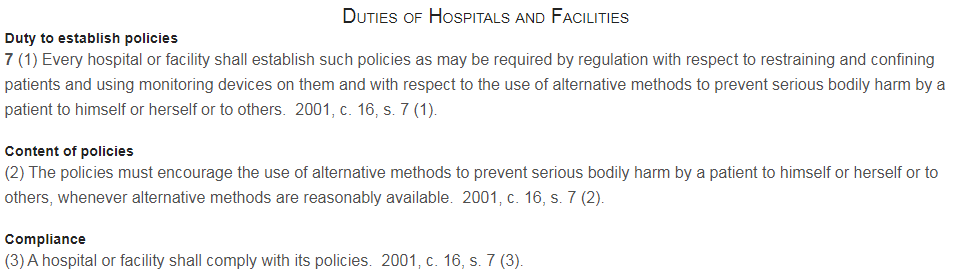 Questions
Does Robert intend to use the restraint temporarily or long term?
Are there less restrictive ways to address the discomfort?
Are there alternatives?
Is Robert informed that the belt is a restraint, along with the risks?
Is discomfort Robert’s only reason to use the belt?
Has the hospital developed a least restraint policy? What guidance does the policy provide?
26
Step 3: Explore the Options
What are the realistic options? 
look for more than two
all options should be considered seriously before eliminating any
What are the likely consequences of each?
Do the options align with relevant legislation/policy?
Consider equality
27
Options
Step 4: Act on the Decision and Evaluate
What are the possible harms/benefits of each option to various stakeholders?

Choose the option with best consequences and alignment with duties, principles and values.

State clear reasons for your choice; collaborate with stakeholders; anticipate questions and criticisms.
29
Analysis of Options
Review the Plan
Identify how best to implement, communicate and document the decision.

Reflect on the decision and the process. What lessons could be learned for future cases? 

Does this situation point to a systems or organizational cultural problem (e.g. policy gap)?
31
Implementation, Communication, Documentation
Start with 1-3, Option 4 may be necessary depending on new  information arising. Next steps include:
Access least restraints policy of the hospital, determine what would comply with the policy.
Hold and document a patient-family meeting with Robert & Carrie. Ask their perception of the issue, verify Robert’s wishes. Inform them that the belt is considered a restraint. Discuss how Robert’s restraint conflicts with legal/policy requirements, and raises feasibility challenges.
 Encourage Robert to explore alternatives with his family physician, Dr. Simons, and by liaising with OT for assessment of wheelchair.
Next steps responsive to any new information arising from each step for intervention.
32
Ethics Education Series for 
	Community Service Providers
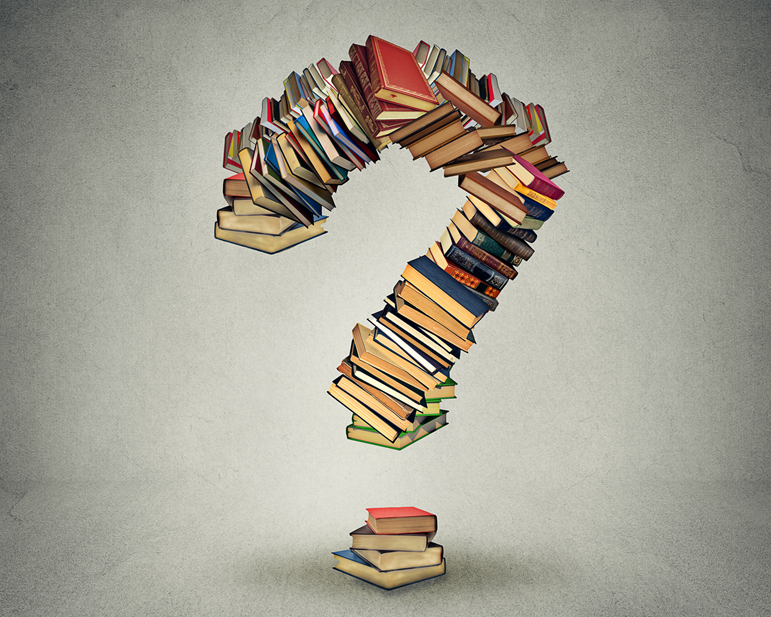 Use “Raise Hand” feature, or type question in chat box
If we didn’t get to your question, please forward to: regionalethics@HHSC.CA
33